TFG: Implantació d’un Sistema d’Informació Integrat en una Organització educativa
Albert Barceló Masdéu
Grau d’Enginyeria Informàtica
Sistemes d’Informació Integrats (ERP)

Consultor: Amadeu Albós Raya
Professora: María Isabel Guitart Hormigo

Data:  Gener de 2018
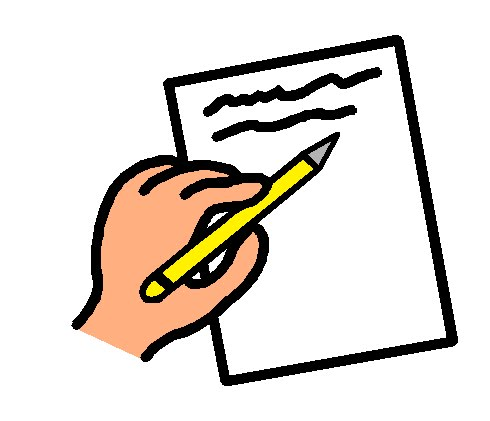 Context i justificació del Treball
Objectius del treball
Situació i presa de requeriments
Cerca i anàlisi de possibles solucions
Solució triada
Gestió del canvi
Implantació
Posada en marxa
Conclusions
Actuacions futures
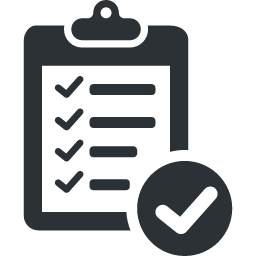 Context i justificació del Treball
Organització educativa
Gran volum de dades
Diversitat i complexitat de tasques
Aplicatius dispersos
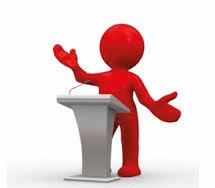 Objectius del Treball
Gestionar de manera eficaç emprant un ERP
Optimitzar la gestió acadèmica
Agrupar les dades a gestionar
Tractament adequat de les dades de caràcter sensible
Millorar el manteniment i control del sistema
Abaratiment de costos
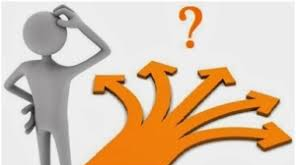 Situació i presa de requeriments
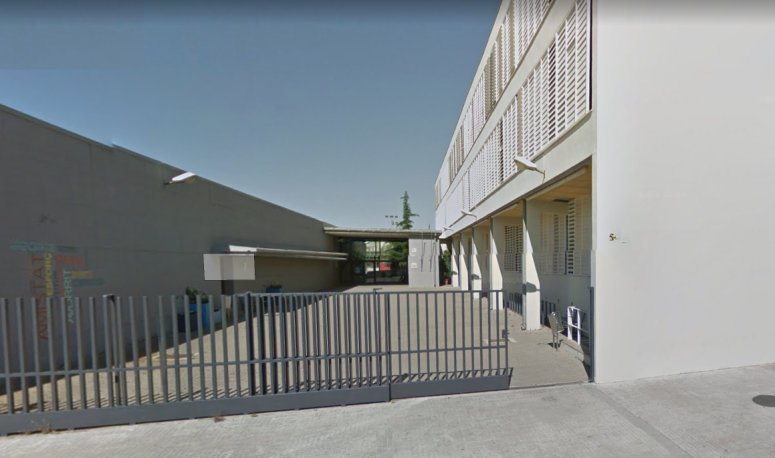 Situació
Requeriments
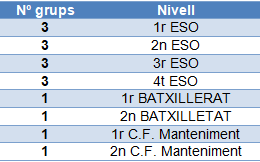 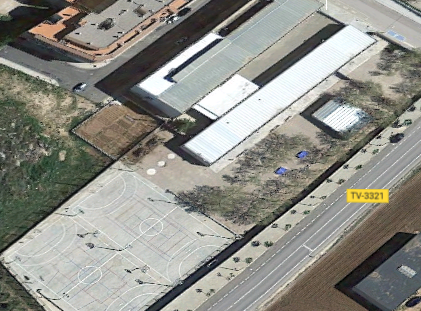 Anàlisi actual de l’organització
Direcció
Cap d’estudis
Secretari/a
Coordinació pedagògica
Coordinació activitats extraescolars
Coordinació TIC
Coordinació LIC
Coordinació Prevenció de Riscos Laborals
Cap de Departament
Tutories
Tutoria USEE
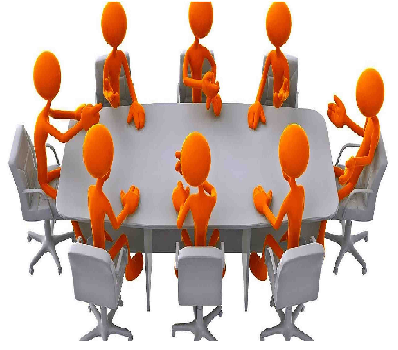 Cerca i anàlisi de les possibles solucions
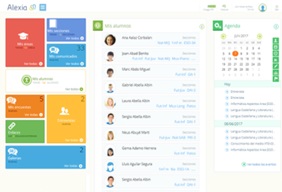 Què busquem
Gestió alumnat
Gestió professorat
Exportació de dades, informes i estadístiques
Gestió de comunicacions
Gestió famílies
Gestió de les instal·lacions, espais, dotació, etc
Gestió activitats extraescolars
Gestió biblioteca
Plànol classe
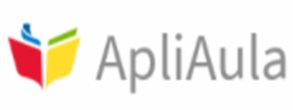 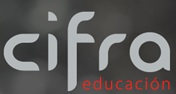 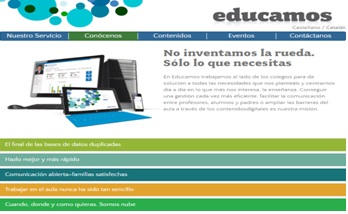 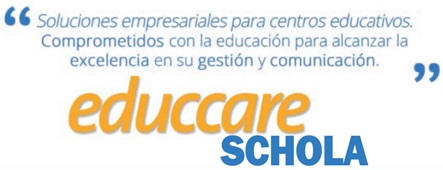 Cerca i anàlisi de les possibles solucions
Característiques addicionals
Preu
Suport i formació
Nombre d’usuaris
Usuaris màxims concurrents
Ús online
Tipus de dispositiu
Idioma
Seguretat i protecció de dades
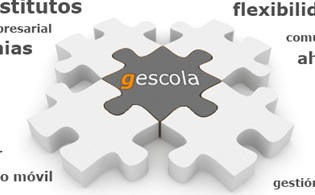 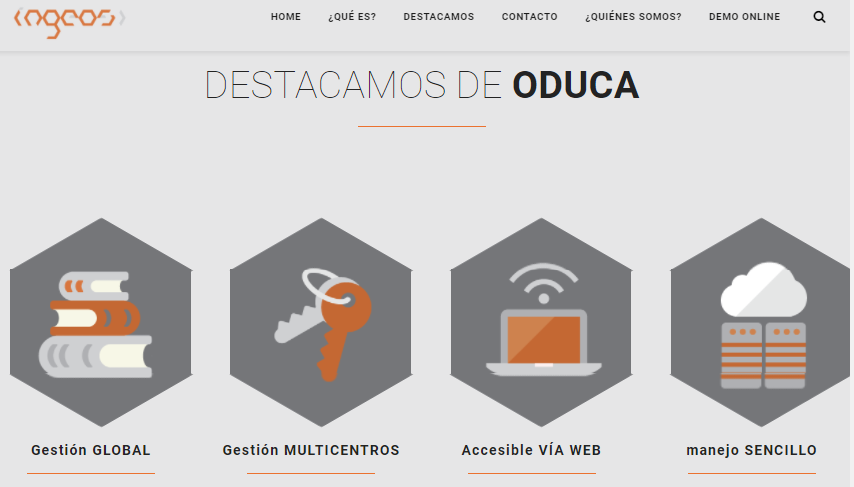 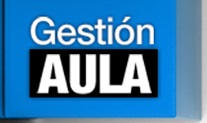 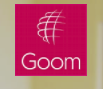 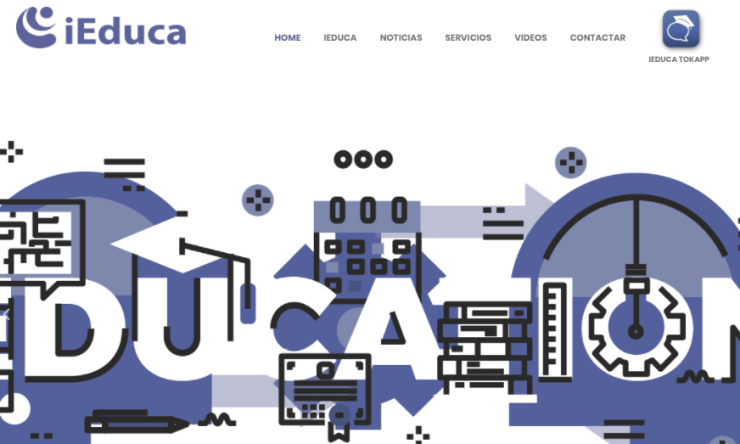 Cerca i anàlisi de les possibles solucions
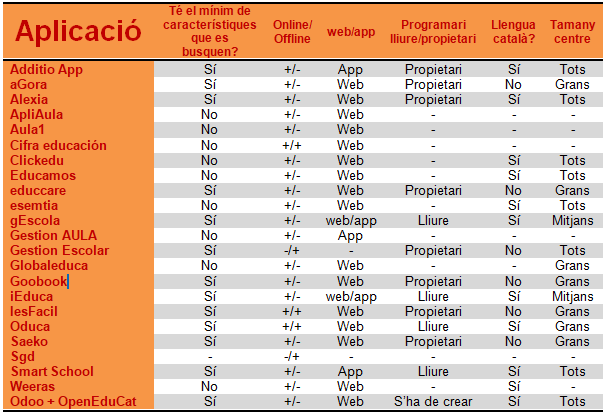 Solució triada
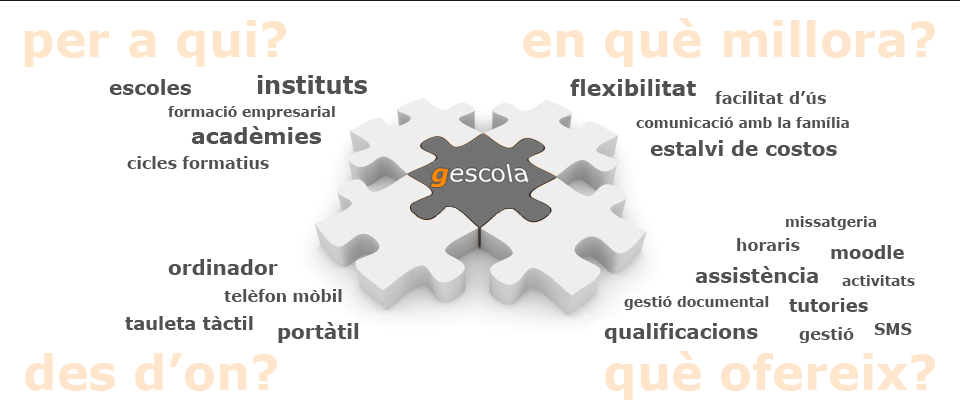 Gestió del canvi
Mapa d’implicats
Direcció
Coordinació informàtica
Tutoria i professorat
Administratius
Alumnat i famílies
Gestió del canvi
Estratègies d’intervenció
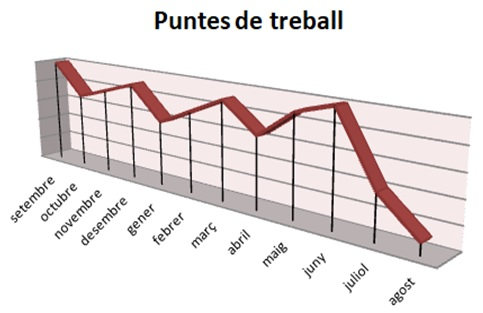 Gestió del canvi
Pla de formació
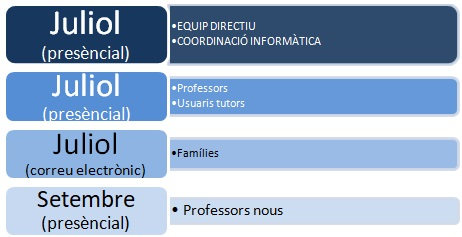 Gestió del canvi
Risc al canvi

Treballar amb dades sensibles
Possibilitat de perdre les dades
Tipus d’usuari adequats
Implantació
Implantació
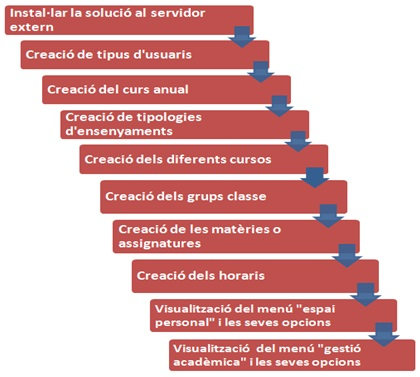 Posada en marxa
Conclusions
Implantar un Sistema d’Informació Integrat
Anàlisi de característiques, necessitats o requeriments
Cerca de solucions:
1a possibilitat: ERP de tipus general amb mòduls específics
2a possibilitat: ERP específics per a organitzacions educatives
Resultats:
1r cas: Es mantenia o no es solucionava la forta dependència respecte al creador
2n cas: Moltes possibles solucions, s’havia de triar la que més s’adaptés al centre
Opció escollida:
gEscola